Supplementary Material
Improved separation in Horizontal protein SDS-PAGE with Double-deck flat electrodes and Field-inversion gel electrophoresis module


Dong Woo Lim1,‡, Kyung Ho Han2,‡, Tae-Sung Yoon3,‡, Saba Sajjad3, Heung-Seon Shin1, Sunghyun Kang1,3,*


1 T-MAC Co. Ltd., Yuseong-gu, 34141 Daejeon, Korea
2 ﻿Department of Biological Sciences and Biotechnology, Hannam University, Yuseong-gu, 34054 Daejeon, Korea
3 Critical Diseases Diagnostics Convergence Research Center, Korea Research Institute of Bioscience and  Biotechnology (KRIBB), 
   Yuseong-gu, 34141 Daejeon, Korea
 
‡ Equal contributors 
*Correspondence should be addressed to the following author:
	Full name: Sunghyun Kang Ph.D.
	Department: Critical Diseases Diagnostics Convergence Research Center
	Institution: KRIBB
	Address: 125 Gwahak-ro, Yuseong-gu, 34141 Daejeon, Korea
	Email: skang@kribb.re.kr
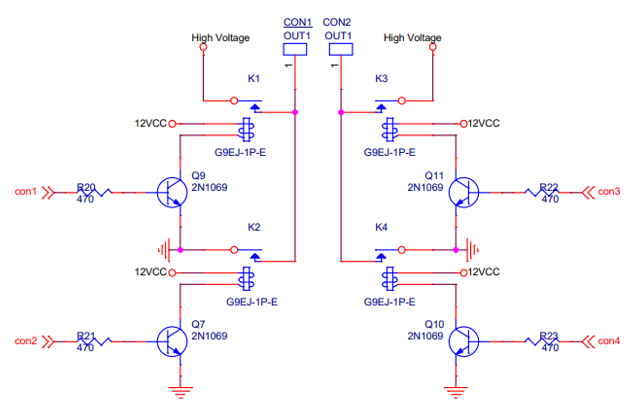 Supplementary Figure S1
Figure S1 Electric circuit of the pulse generator in the FIGE module. The electric circuit generated positive and negative square-wave electric fields during field inversion experiments.
Supplementary Figure S2
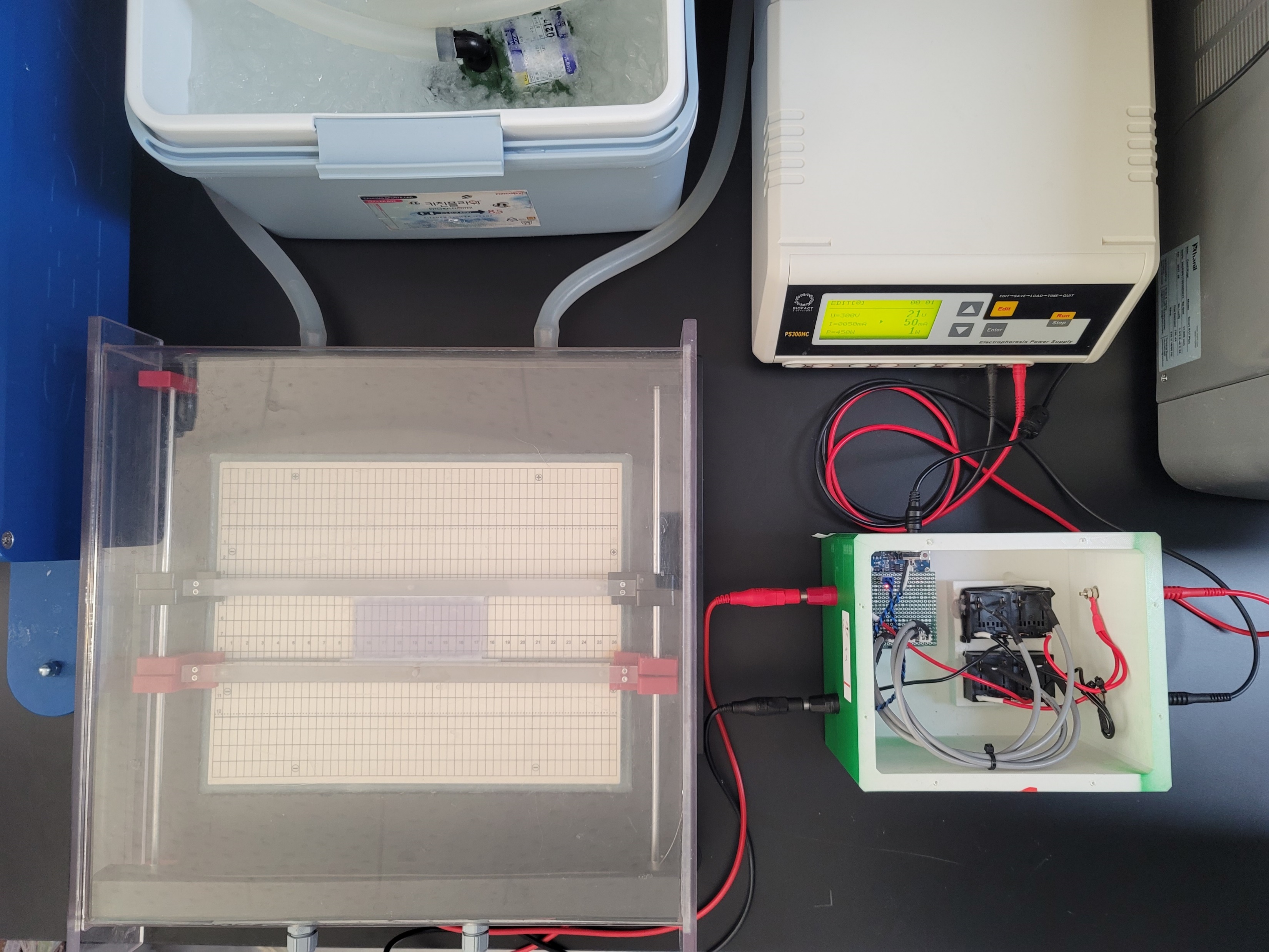 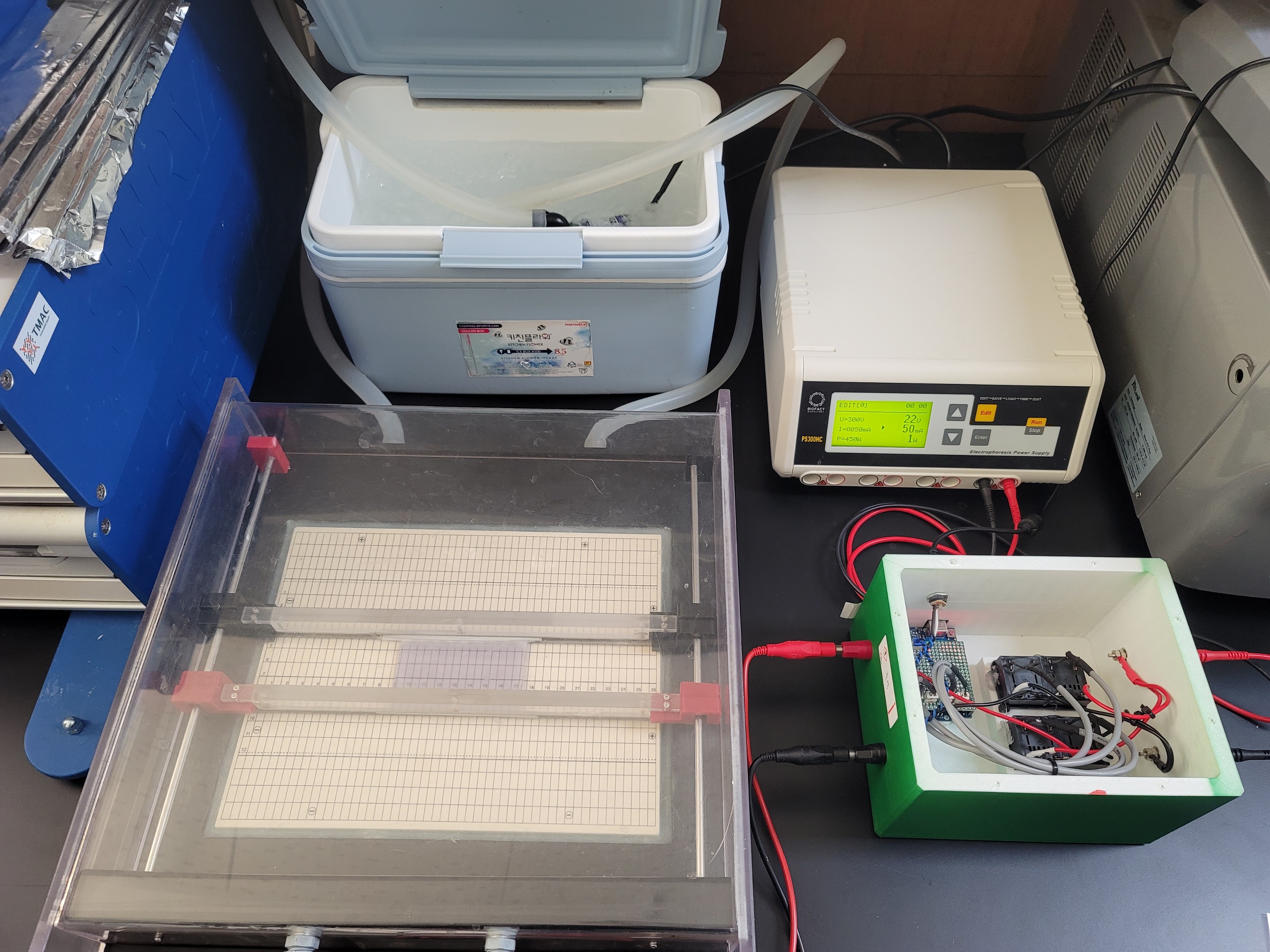 Figure S2 The physical setup of the horizontal PAGE system with the FIGE module. The FIGE module linked the power pack to the horizontal electrophoresis device.
Supplementary Figure S3
650
600
Current (mA)
Distance between upper electrodes (cm)
Figure S3 The intervals between the electrodes could adjust electric currents. Two upper electrodes from the double-deck electrode module were placed on the top of a gel with varying intervals, and an electric field was applied (50 V). As the intervals narrowed, the electric currents were measured to increase exponentially.